LEIÐBEININGAR UM NOTKUN: VINNUBLAÐ – PESTLE GREINING
MARKMIÐ: Markmið vinnunnar er að skilgreina og draga fram hvernig ytri áhrifaþættir geta haft áhrif á umhverfi skipulagsheildarinnar. Þannig er borið kennsl á tækifæri sem leynast í umhverfinu og einnig lagt mat á mögulegar ógnir svo hægt sé að bregðast við þeim.
VERKFÆRI: Vinnublöð A, B, brúnn pappír eða/og tafla. Miðar með límrönd og penna fyrir alla þátttakendur. 
HVERNIG NOTA SKAL VINNUBLÖÐIN:
VINNUBLAÐ A: Hægt er að nota vinnublað A til útskýringar fyrir þátttakendur.
VINNUBLAÐ B: 
Hver og einn þáttakandi hugsar fyrir sig í um 15 mínútur eða þar til hægist á gerð miða hjá flestum. Þátttakendur skulu skrifa niður miða fyrir alla sex þættina á þessum tíma.
Þátttakendur skrifa svörin á miða sem þau geyma hjá sér. Einn miði skal notaður fyrir hvert svar. Athugið að hver þátttakendi má skrifa marga miða fyrir hvern þátt.
Þegar 15 mínútur eru liðnar er farin hringur og svörunum deilt. fyrir einn þátt fyrst áður en við færum okkur yfir í þann næsta. Þannig gætum við byrjað á að fáEin hugmynd er kynnt í einu og miðarnir eru flokkaðir saman undir hvern þátt upp á töflu/brúnan pappír. Svipuð svör skal flokka saman og þannig búa til knippi.
Við fáum alla miðana frá öllum þátttakendum  miða fram fyrir „Pólitík“ þar til allir miðarnir eru komnir fyrir þann þátt, fært okkur svo yfir í „Efnahagur“ og svo koll af kolli þar til miðar fyrir alla þætti eru komnir fram.
FORGANGSRÖÐUN: Þar sem margar hugmyndir koma fram í svona vinnu er mikilvægt að forgangsraða. Því skulu þátttakendur sammælast um 3 mikilvægustu atriðin fyrir hvern þátt og skrifa þau niður á vinnublaðið. Þetta má bæði vinna í einum stórum hóp eða vinna í minni hópum en þá fær hver hópur eitt vinnublað til að skrifa á.
2. útg. 2020
PESTLE – GREINING: VINNULOTUR
HVER OG EINN HUGSAR FYRIR SIG - 15 MÍNÚTUR
Hver og einn þáttakandi hugsar fyrir sig í um 15 mínútur
Hver og inn skrifar a.m.k. 1 miða fyrir alla flokkana
Einn miði er notaður fyrir hverja hugmynd
HUGMYNDUM DEILT - 45 MÍNÚTUR
Þátttakendur fara hring og deila sínum hugmyndum með hópnum
Byrjum á einum flokki, förum hringinn og heyrum hugmyndir annarra.
Færum okkur í næsta flokk og endurtökum leikinn.
Ein hugmynd kynnt í einu og miðarnir flokkaðir saman Þegar 15 mínútur eru liðnar er farin hringur og svörunum deilt. 
Svipuð svör skal flokka saman og þannig búa til knippi.

 FORGANGSRÖÐUN HUGMYNDA – 15 MÍNÚTUR
Hópurinn sammælist um 3 mikilvægustu atriðin fyrir hvern þátt og skrifa þau niður á vinnublaðið.
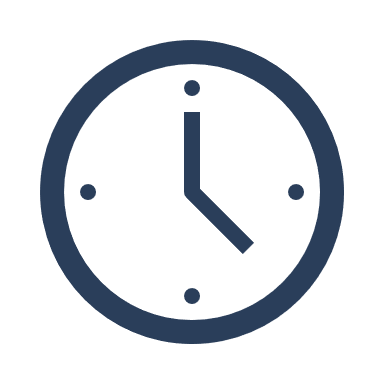 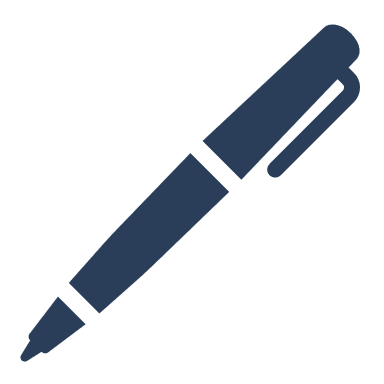 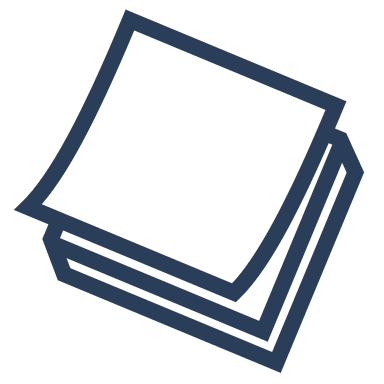 Samfélagið
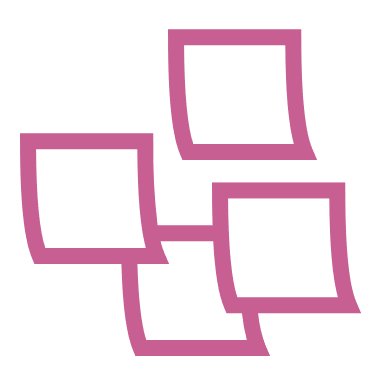 Efnahagur
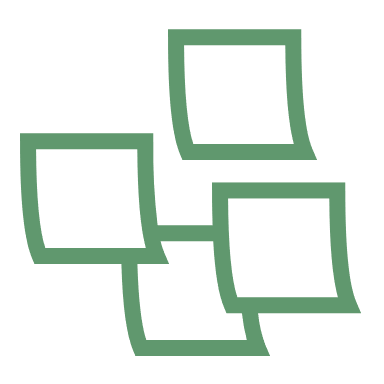 Umhverfi
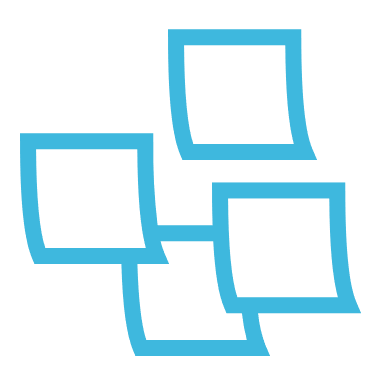 2. útg. 2020
[Speaker Notes: Ath – hér má breyta tímaviðmiðum eftir því sem hentar hverju sinni. Gott að miða við tímann sem vinnulotan fer fram á, t.d. 17:00-17:15, 17:15-18:00, 18:00-18:15.]
VINNUBLAÐ A – PESTLE - DÆMI
Dæmi: pólitískur óstöðugleiki, stefna stjórnvalda
 og viðskiptahömlur.
Dæmi: aðgengi að tækni, samskipti, gömul tæki 
og tækni og breyting á hugbúnaði.
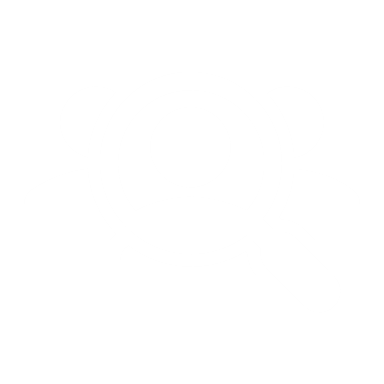 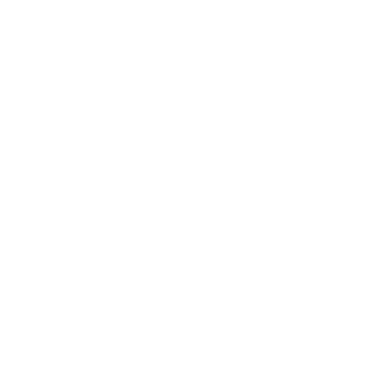 PÓLITÍK
TÆKNI
Dæmi: gengi gjaldmiðla, verðbólga, 
innflutningsgjöld, skattabreytingar og 
efnahagsástand í heiminum.
Dæmi: lög og reglugerðir sem tengjast eða 
hafa áhrif á starfsemina.
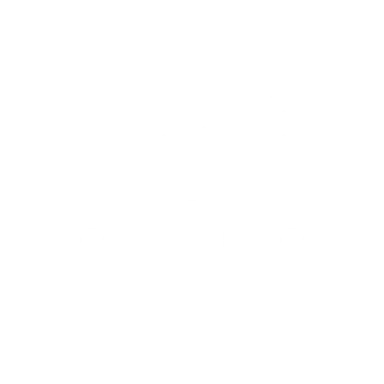 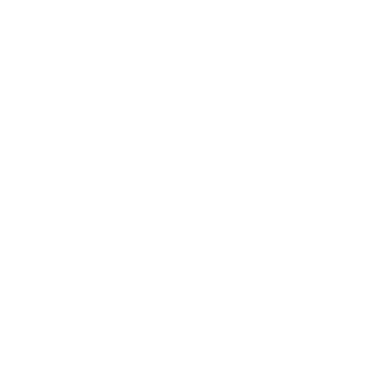 EFNAHAGUR
LÖG
Dæmi: menning, lýðfræðilegir þættir, menntun 
og tískusveiflur
Dæmi: veðrið, matarsóun, endurvinnsla,
 mengun og vistvænar stefnur
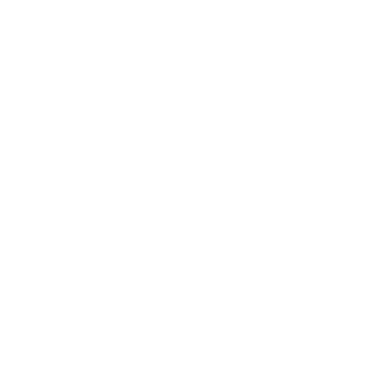 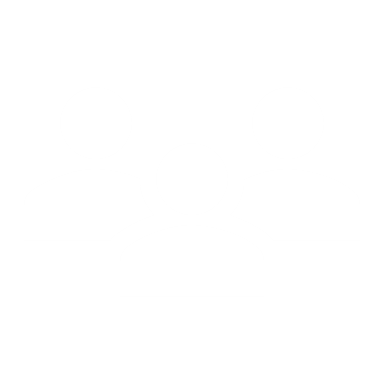 SAMFÉLAGIÐ
UMHVERFI
VINNUBLAÐ A – PESTLE
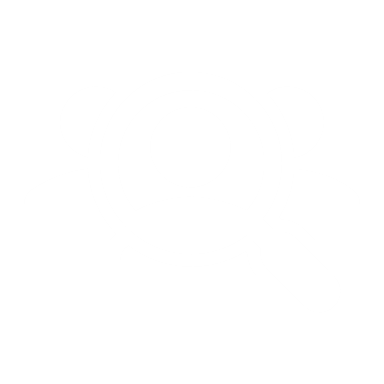 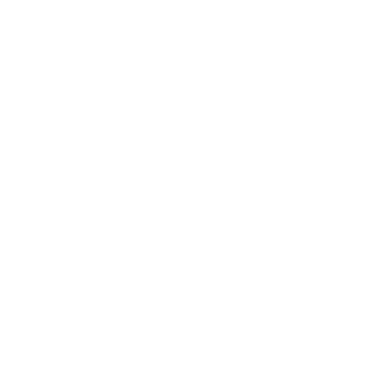 PÓLITÍK
TÆKNI
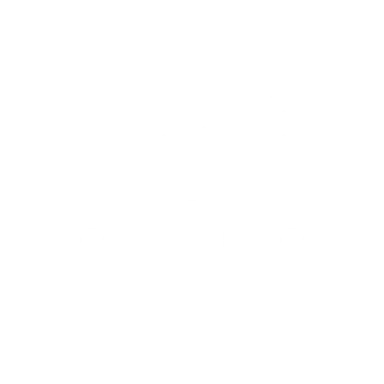 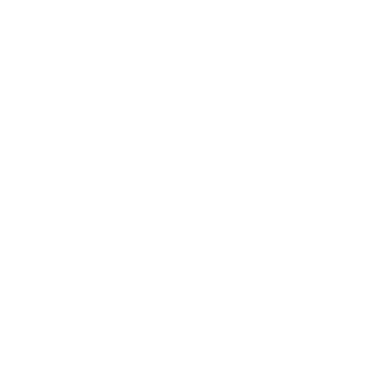 EFNAHAGUR
LÖG
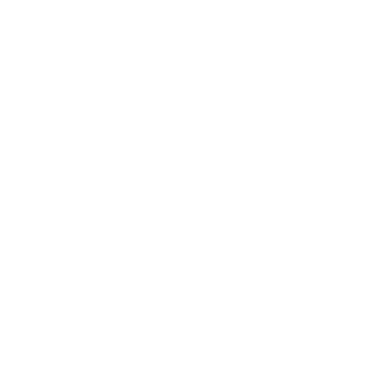 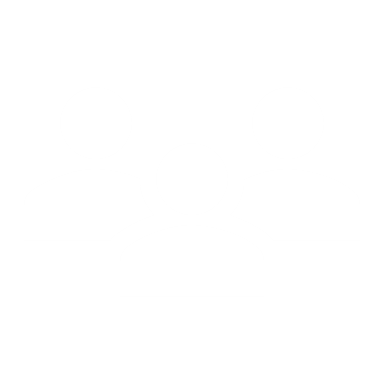 SAMFÉLAGIÐ
UMHVERFI
FORGANGSRÖÐUN – 3 HUGMYNDIR SEM HÓPURINN SAMMÆLIST UM
1.
2.
3.
1.
2.
3.
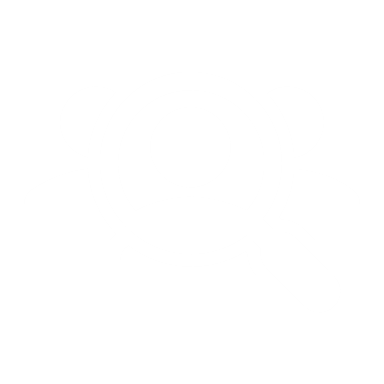 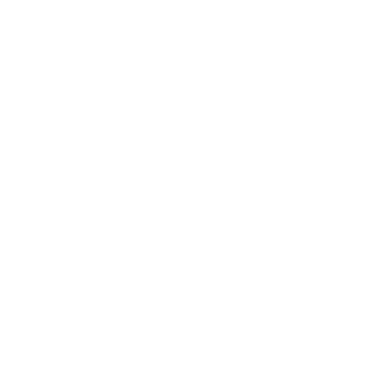 PÓLITÍK
TÆKNI
1.
2.
3.
1.
2.
3.
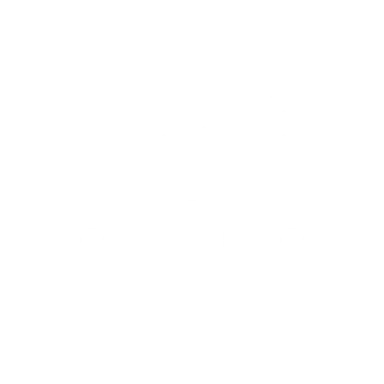 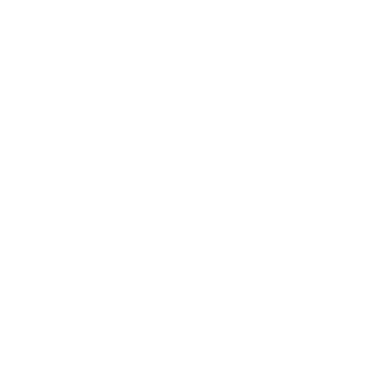 EFNAHAGUR
LÖG
1.
2.
3.
1.
2.
3.
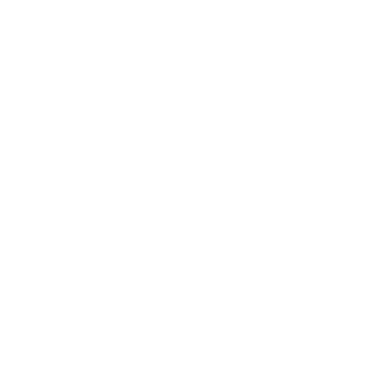 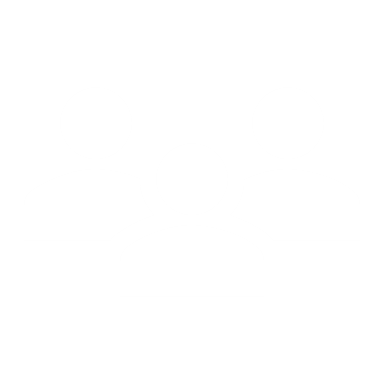 SAMFÉLAGIÐ
UMHVERFI